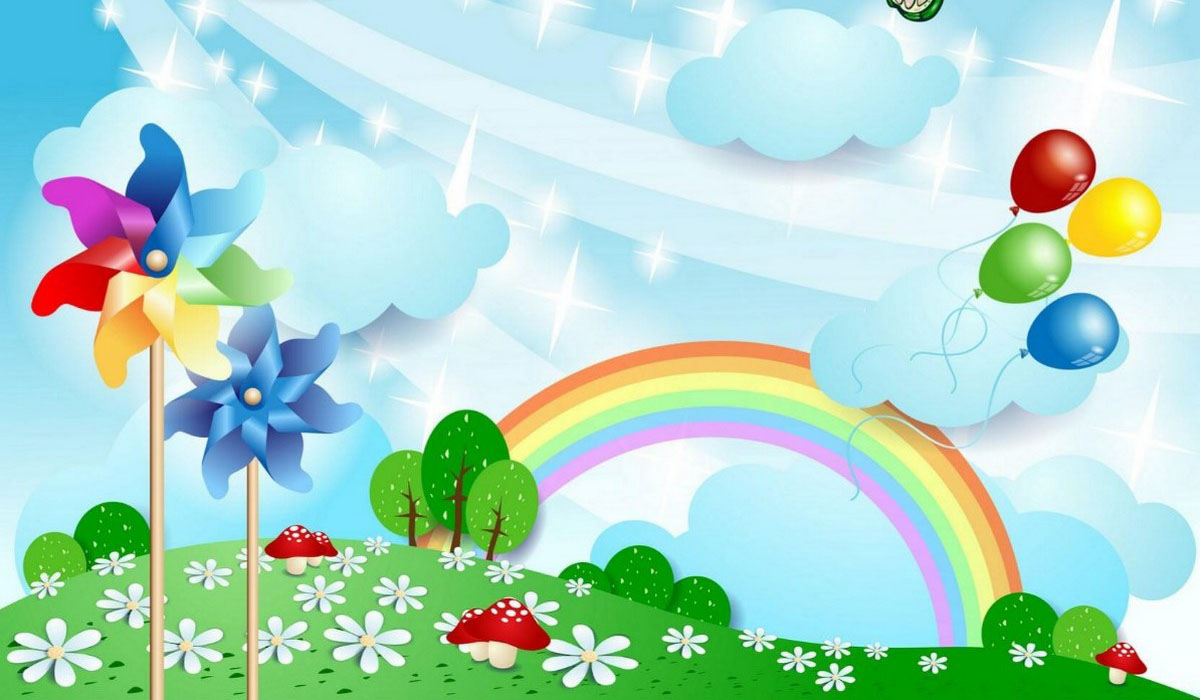 Правила нашей группы
Группа «Колокольчик»
МБДОУ «Детский сад №1 «Маленькая страна»


Подготовили воспитатели
Катанаева Евгения Геннадьевна
Трофимова Екатерина Ивановна
2023 год
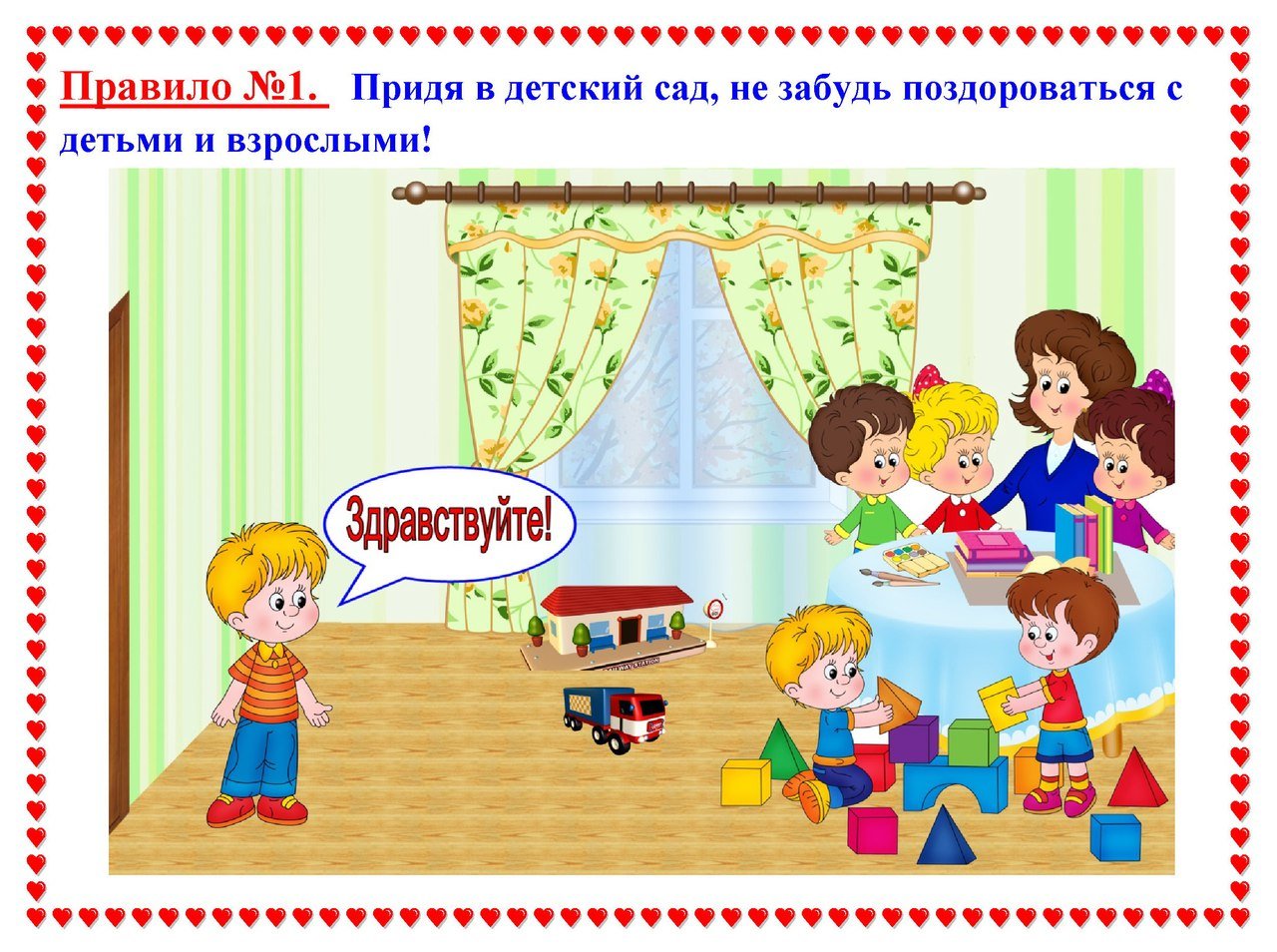 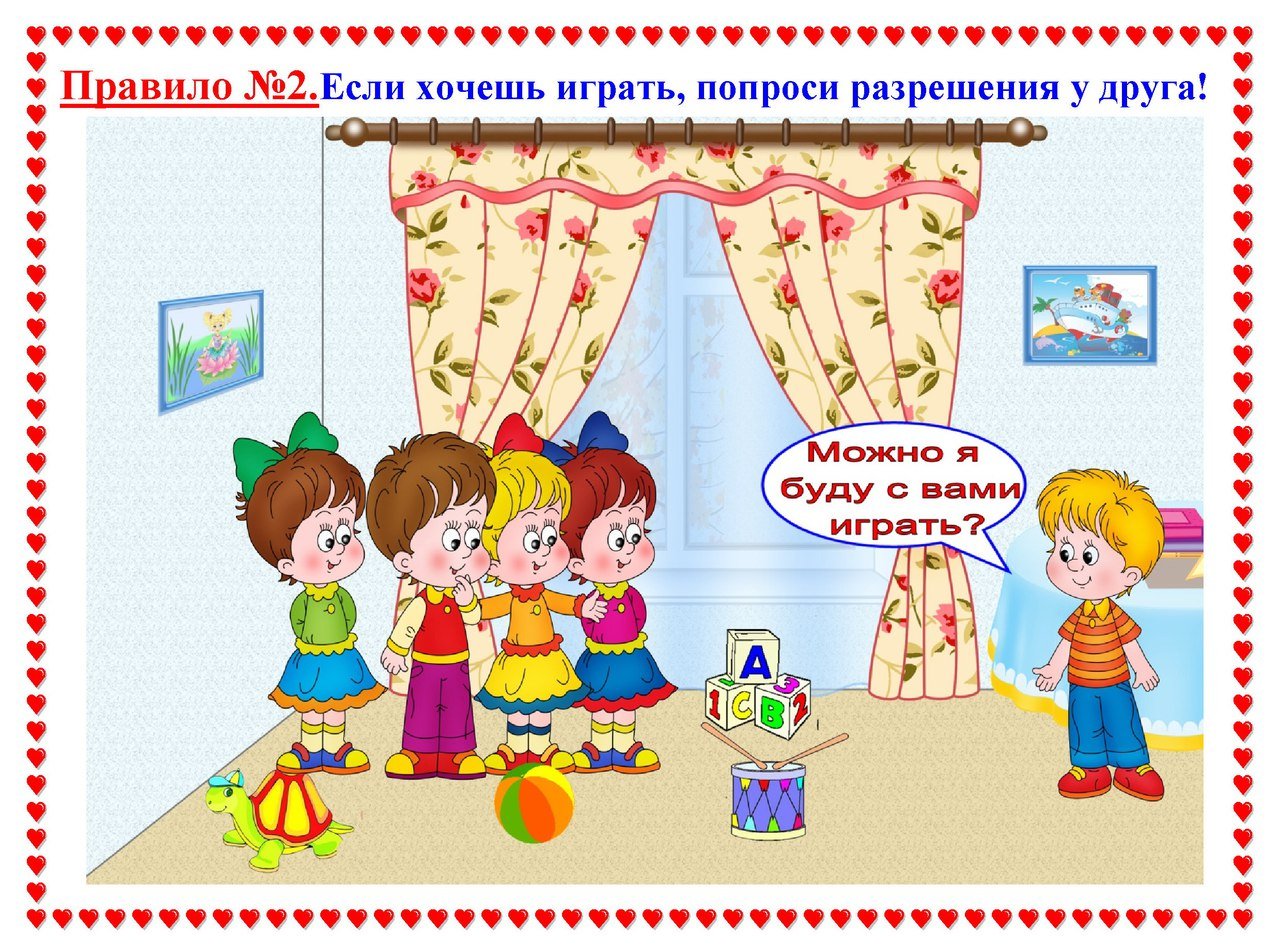 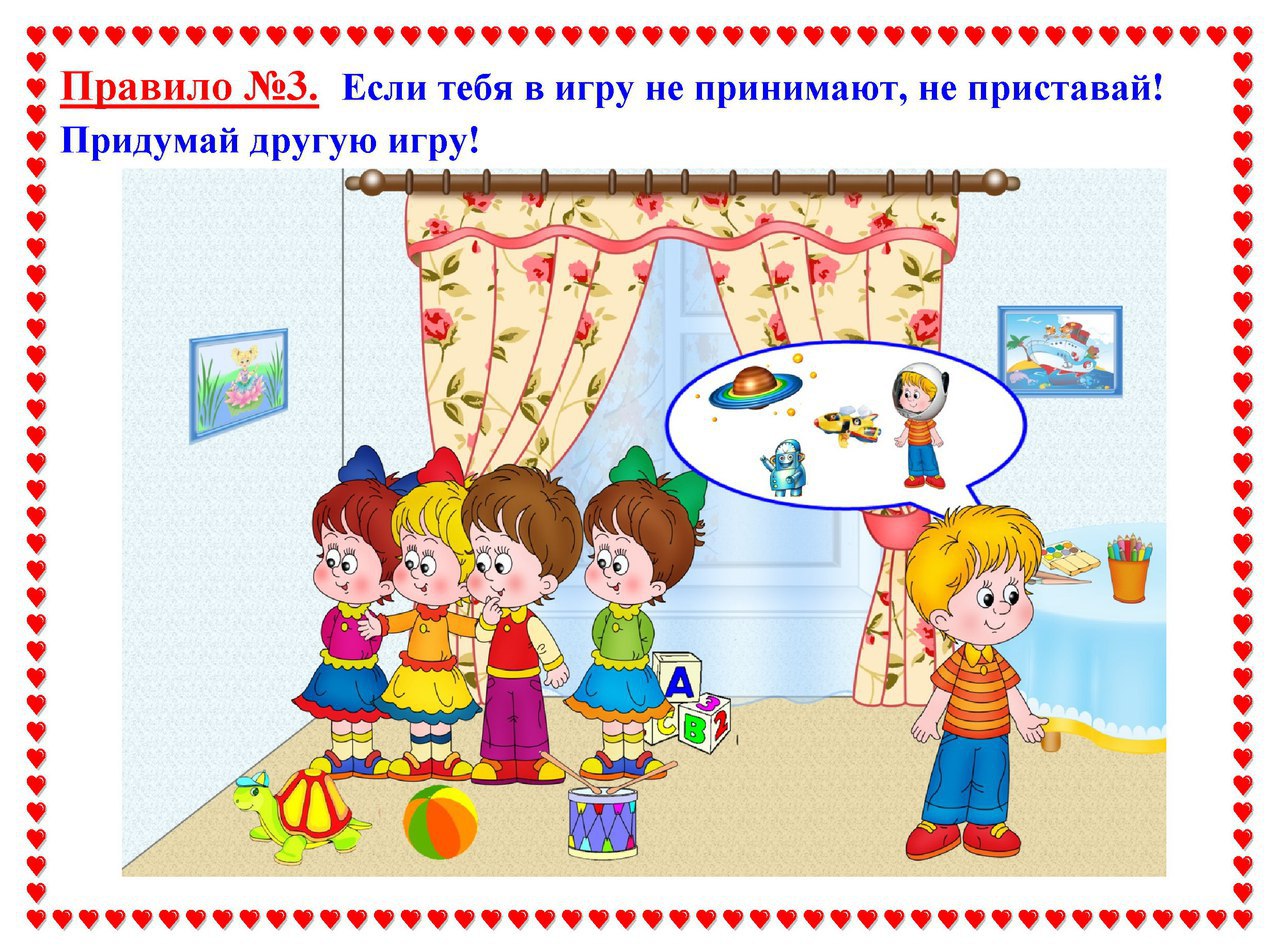 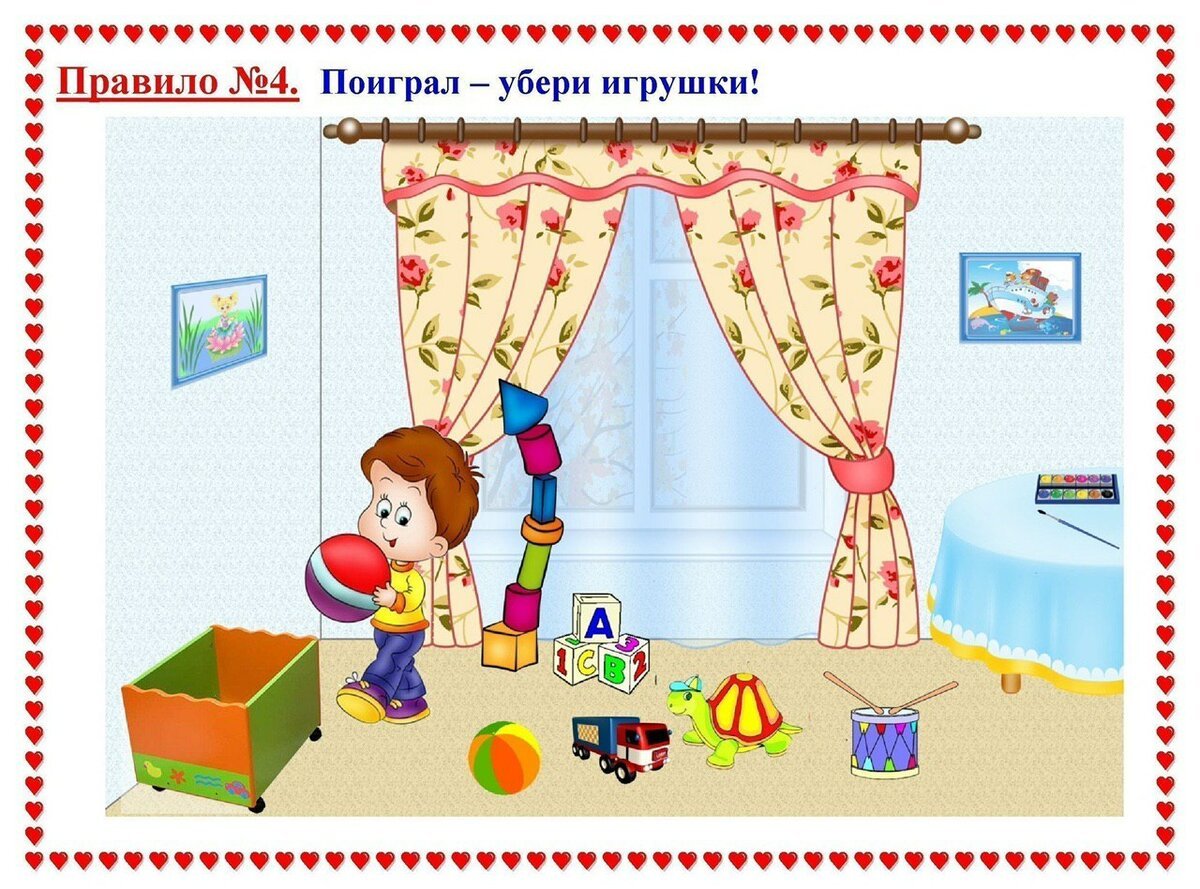 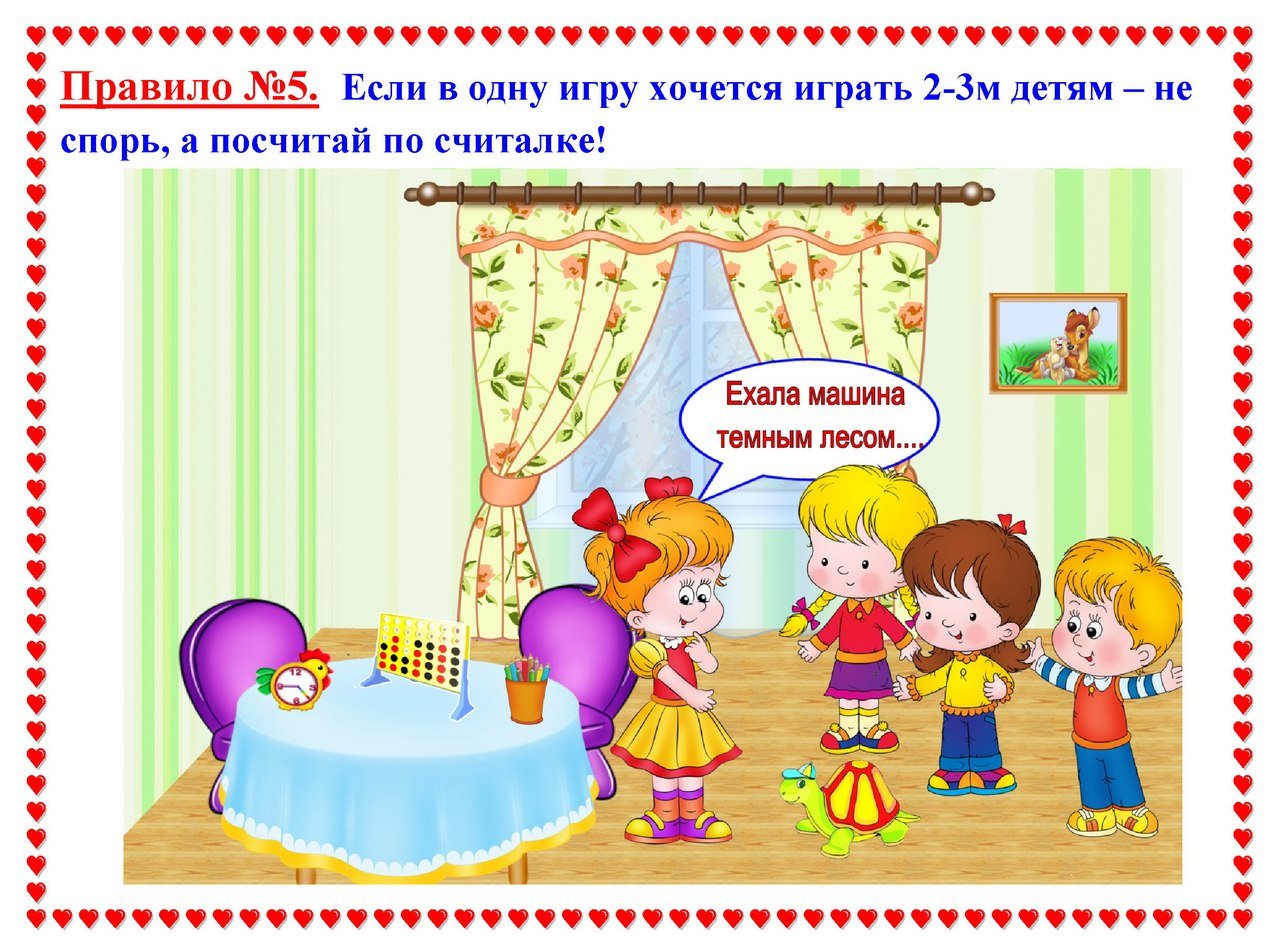 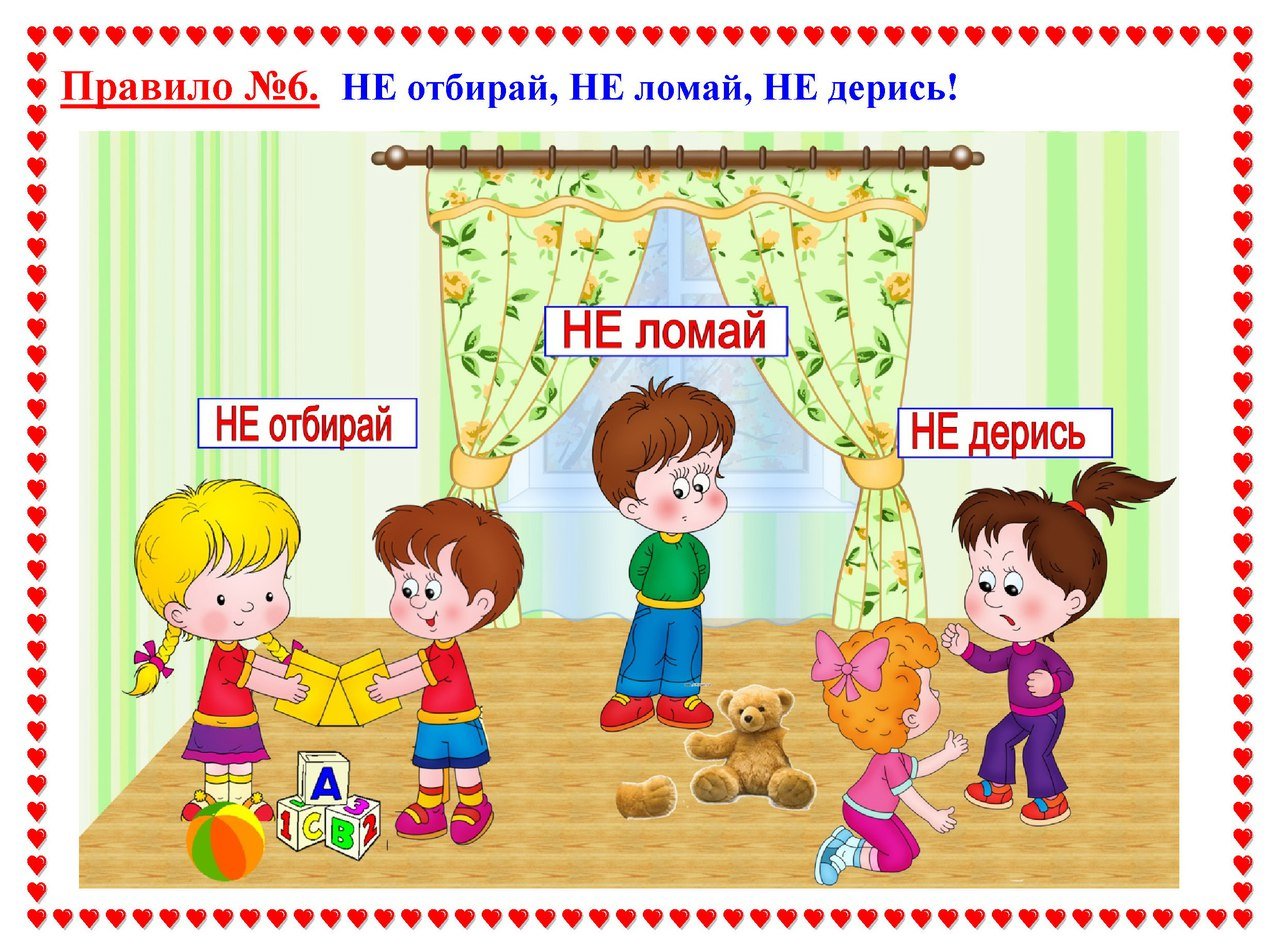 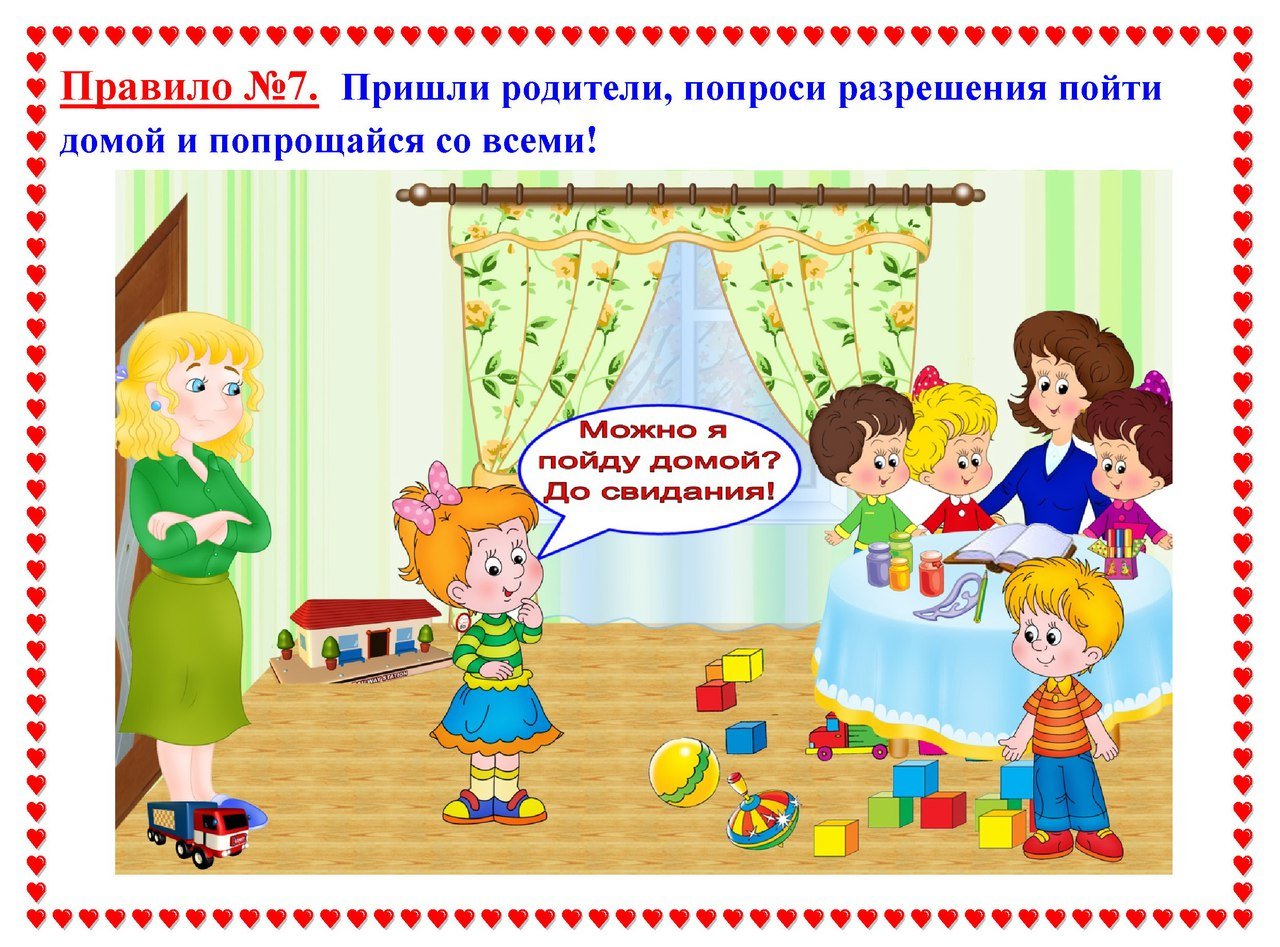 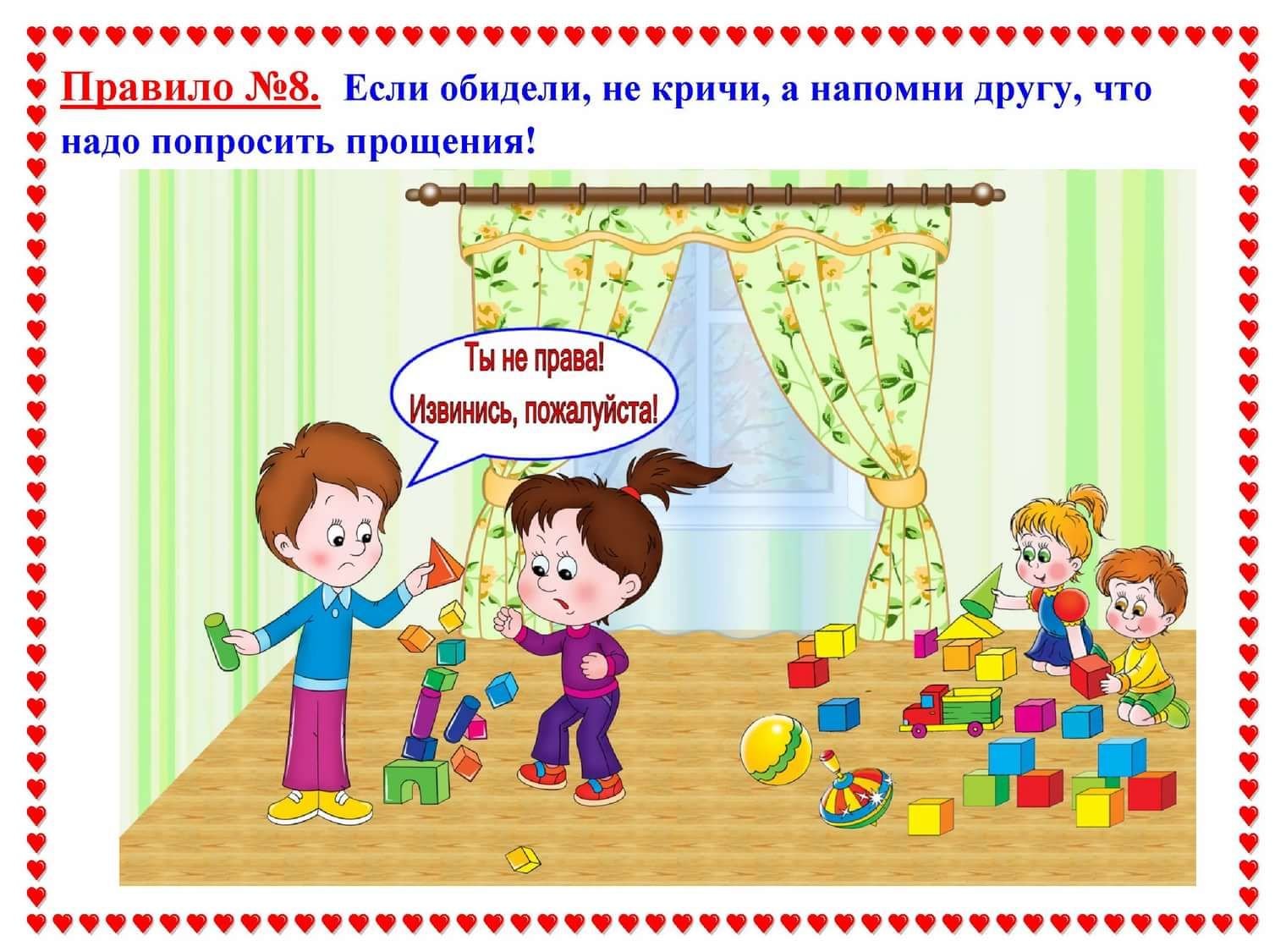